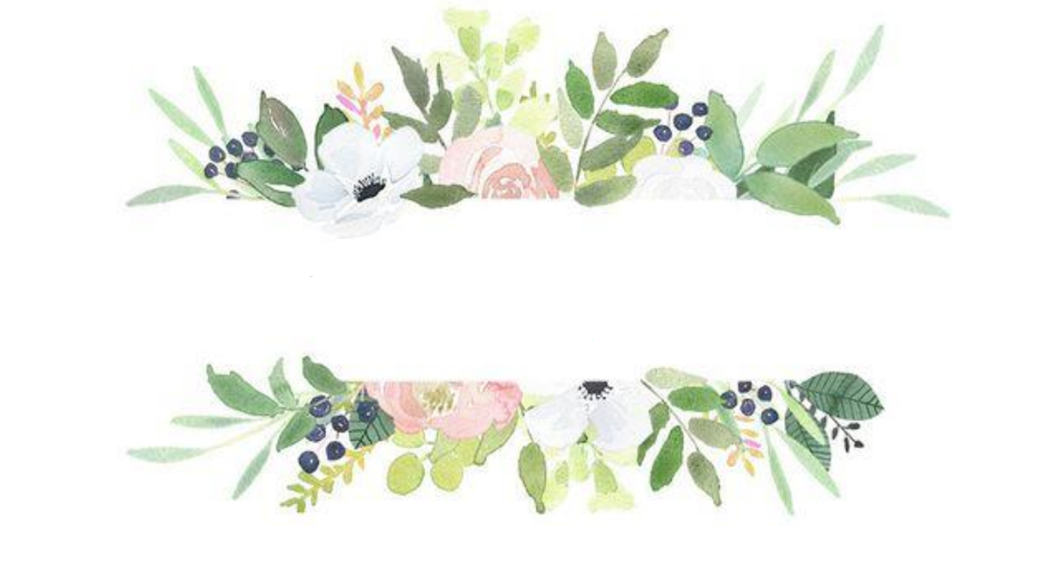 BÀI TẬP CUỐI CHƯƠNG 1
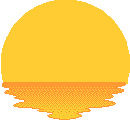 KHỞI ĐỘNG
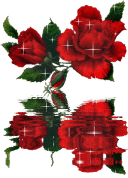 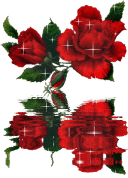 Câu 1: Tất cả các nghiệm của phương trình (x + 3)(2x – 6) = 0 là
A. x = –3.
B. x = 3.
C. x = 3 và x = –3.
D. x = 2.
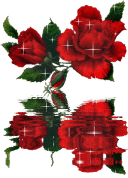 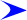 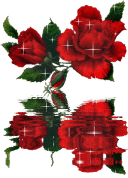 Câu 2: Điều kiện xác định của phương trình
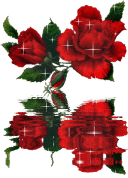 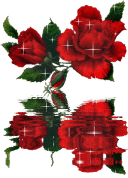 Câu 3: Nghiệm  của phương trình
A. x = 2.
B. x = –3.
C. x = 4.
D. x = –2.
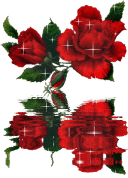 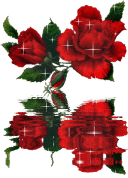 Câu 4: Phương trình nào sau đây không phải là phương trình bậc nhất hai ẩn?
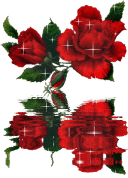 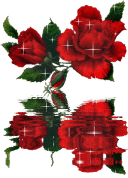 Câu 5: Đường thẳng biểu diễn tất cả các nghiệm của phương trình 3x – y = 2
A. vuông góc với trục tung.
B. vuông góc với trục hoành.
C. đi qua gốc tọa độ.
D. đi qua điểm A(1; 1).
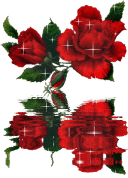 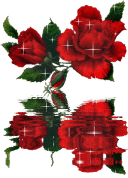 Câu 6: Cặp số (–2; –3) là nghiệm của hệ phương trình nào sau đây?
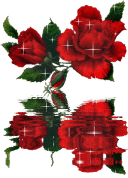 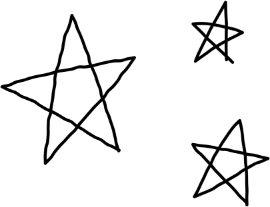 VẬN DỤNG
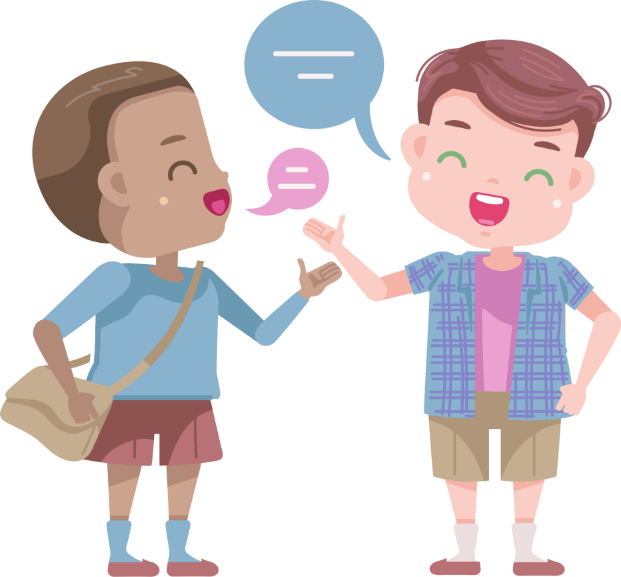 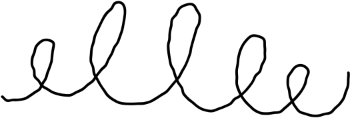 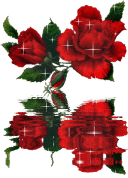 Bài 7: Giải các hệ phương trình:
Vậy hệ phương trình có nghiệm vô số nghiệm. Các nghiệm của phương trình được viết như sau:
Vậy hệ phương trình có nghiệm duy nhất (1; 2).
Vậy hệ phương trình có nghiệm duy nhất
Vậy hệ phương trình có nghiệm duy nhất
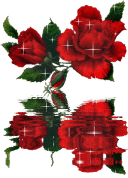 Bài 8: Giải các phương trình:
5x + 2 = 0 hoặc 2x – 7 = 0
5x = –2     hoặc 2x = 7
hoặc
Vậy phương trình có hai nghiệm                và
hoặc
hoặc
x = –10 hoặc x = –2
Vậy phương trình có hai nghiệm x = –10 và x = –2.
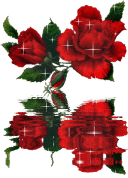 Bài 8: Giải các phương trình:
c) y2 – 5y + 2(y – 5) = 0
y(y – 5) + 2(y – 5) = 0
(y – 5)(y + 2) = 0
y – 5 = 0 hoặc y + 2 = 0
y = 5 hoặc y = –2.
Vậy phương trình có hai nghiệm y = 5 và y = –2.
d) 9x2 – 1 = (3x – 1)(2x + 7)
(3x – 1)(3x + 1) = (3x – 1)(2x + 7)
(3x – 1)(3x + 1) – (3x – 1)(2x + 7) = 0
(3x – 1)(3x + 1 – 2x – 7) = 0
(3x – 1)(x – 6) = 0
3x – 1 = 0 hoặc x – 6 = 0
hoặc x = 6.
Vậy phương trình có hai nghiệm            và x = 6.
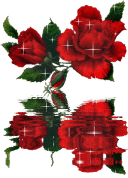 Bài 9: Giải các phương trình:
(TMĐK)
Vậy phương trình có  nghiệm            .
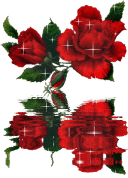 Bài 9: Giải các phương trình:
ĐKXĐ:
x = 2 (TMĐK)
Vậy phương trình có nghiệm x = 2.            .
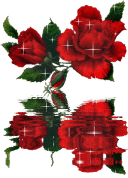 Bài 9: Giải các phương trình:
ĐKXĐ:
(TMĐK)
Vậy phương trình có nghiệm x = –1.            .
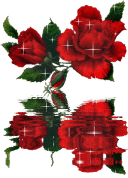 Bài 9: Giải các phương trình:
ĐKXĐ:
(TMĐK)
Vậy phương trình có nghiệm x = –2.            .
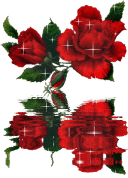 Bài 10: Tìm hai số nguyên dương biết tổng của chúng bằng 1006, nếu lấy số lớn chia cho số bé được thương là 2 và số dư là 124.
Giải
Gọi x là số lớn , y là số bé  (x ∈ ℕ*, y ∈ ℕ*).
Vì tổng của hai số nguyên dương là 1006 nên         x + y = 1006.  (1)
Nếu lấy số lớn chia cho số bé được thương là 2 và số dư là 124 nên ta có
                          x = 2y + 124 hay x – 2y = 124      (2)
Từ (1) và (2) ta có hệ phương trình
Giải hệ phương trình ta được:
(TMĐK)
Vậy hai số nguyên dương cần tìm là 712 và 294.
Bài 11: Ở giải bóng đá Ngoại hạng Anh mùa giải 2003 – 2004, đội Arsenal đã thi đấu 38 trận mà không thua trận nào và giành được chức vô địch với 90 điểm. Biết rằng với mỗi trận đấu, đội thắng được 3 điểm, đội thua không có điểm và nếu hai đội hòa nhau thì mỗi đội được 1 điểm. Mùa giải đó đội Arsenal đã giành được bao nhiêu trận thắng?
Giải
Gọi x, y lần lượt là số trận thắng và hòa của đội Arsenal ở giải bóng đá Ngoại hạng Anh mùa giải 2003 – 2004 (x ∈ ℕ*, y ∈ ℕ*).
Đội Arsenal đã thi đấu 38 trận mà không thua trận nào, tức là các trận đấu của đội Arsenal thắng hoặc hòa. Khi đó x + y = 38.     (1)
Số điểm đội Arsenal đạt được sau mỗi trận thắng là 3x (điểm)
Số điểm đội Arsenal đạt được sau mỗi trận hòa là y (điểm)
Đội Arsenal giành được chức vô địch với 90 điểm nên ta có 3x + y = 90.      (2)
Từ (1) và (2) ta có hệ phương trình
Giải hệ phương trình ta được:
(TMĐK)
Vậy mùa giải đó đội Arsenal đã giành được 26 trận thắng.
Bài 12: Nhân kỉ niệm ngày Quốc khánh 2/9, một nhà sách giảm giá mỗi cây bút bi là 20% và mỗi quyển vở là 10% so với giá niêm yết. Bạn Thanh vào nhà sách mua 20 quyển vở và 10 cây bút bi. Khi tính tiền, bạn Thanh đưa 175 000 đồng và được trả lại 3 000 đồng. Tính giá niêm yết của mỗi quyển vở và mỗi cây bút bi, biết tổng số tiền phải trả nếu không được giảm giá là 195 000 đồng.
Giải
Gọi x, y (đồng) lần lượt là giá niêm yết mỗi quyển vở và mỗi cây bút bi (x > 0, y > 0).
Số tiền phải trả nếu không được giảm giá là 195 000 đồng là 20x + 10y = 195 000.  (1)
Số tiền của 20 quyển vở và 10 cây bút bi sau khi giảm giá là:
175 000 – 3 000 = 172 000 (đồng).
Theo đề bài, ta có phương trình:
20 . 0,9x + 10 . 0,8y = 172 000 hay 18x + 8y = 172 000.  (2)
Từ (1) và (2) ta có hệ phương trình
Giải hệ phương trình ta được:
(TMĐK)
Vậy giá niêm yết mỗi quyển vở là 8000 đồng và mỗi cây bút bi là 3500 đồng.
Giải
Bài 13: Giải bài toán cổ sau:
Quýt, cam mười bảy quả tươi
Đem chia cho một trăm người cùng vui.
Chia ba mỗi quả quýt rồi,
Còn cam, mỗi quả chia mười vừa xinh.
Trăm người, trăm miếng ngon lành.
Quýt, cam mỗi loại tính rành là bao?
Gọi x (quả) là số cam, y (quả) là số quýt cần tính (x, y ∈ ℕ*).
− Câu “Quýt, cam mười bảy quả tươi”, tức là tổng số cam và số quýt là 17 nên
x + y = 17.  (1)
− Câu “Chia ba mỗi quả quýt rồi”, tức là mỗi quả quýt chia ba nên có 3y miếng quýt.
− Câu “Còn cam, mỗi quả chia mười vừa xinh”, tức là chia mười mỗi quả cam nên có 10x miếng cam.
− Câu “Trăm người, trăm miếng ngon lành”, tức là tổng số miếng cam và quýt là 100 miếng nên 
                        10x + 3y = 100.        (2)
Từ (1) và (2) ta có hệ phương trình
Giải hệ phương trình ta được:
(TMĐK)
Vậy có 7 quả cam và 10 quả quýt.
Bài 14: Trong một xí nghiệp, hai tổ công nhân A và B lắp ráp cùng một loại bộ linh kiện điện tử. Nếu tổ A lắp ráp trong 5 ngày, tổ B lắp ráp trong 4 ngày thì xong 1900 bộ linh kiện. Biết rằng mỗi ngày tổ A lắp ráp được nhiều hơn tổ B 20 linh kiện. Hỏi trong một ngày mỗi tổ ráp được bao nhiêu bộ linh kiện điện tử? (Năng suất lắp ráp của mỗi tổ trong các ngày là như nhau).
Giải
Gọi x, y lần lượt là số linh kiện điện tử tổ A và tổ B ráp được trong một ngày (x ∈ ℕ*, y ∈ ℕ*).
Số linh kiện điện tử tổ A ráp được trong 5 ngày là 5x (ngày)
Số linh kiện điện tử tổ B ráp được trong 4 ngày là 4y (ngày)
Theo đề bài, ta có phương trình 5x + 4y = 1900. (1)
Vì mỗi ngày tổ A lắp ráp được nhiều hơn tổ B 20 linh kiện nên ta có x – y = 20.     (2)
Từ (1) và (2) ta có hệ phương trình
Giải hệ phương trình ta được:
(TMĐK)
Vậy trong một ngày tổ A ráp được 220 bộ linh kiện điện tử, tổ B ráp được 200 bộ linh kiện điện tử.
BÀI 15: Cân bằng phương trình hóa học sau bằng phương pháp đại số
Giải
Gọi x, y lần lượt là các hệ số của  Fe và Cl2  thỏa mãn cân bằng phương trình hóa học
Cân bằng số nguyên tử Fe, số nguyên tử Cl2 ở hai vế, ta được hệ
Vậy ta có phương trình hóa học cân bằng:
hay
BÀI 15: Cân bằng phương trình hóa học sau bằng phương pháp đại số
Giải
Gọi x, y lần lượt là các hệ số của  SO2 và O2  thỏa mãn cân bằng phương trình hóa học
Cân bằng số nguyên tử S, số nguyên tử O ở hai vế, ta được hệ
Vậy ta có phương trình hóa học cân bằng:
hay
BÀI 15: Cân bằng phương trình hóa học sau bằng phương pháp đại số
Giải
Gọi x, y lần lượt là các hệ số của  Al và O2  thỏa mãn cân bằng phương trình hóa học
Cân bằng số nguyên tử S, số nguyên tử O ở hai vế, ta được hệ
Vậy ta có phương trình hóa học cân bằng:
hay
Bài 16: Nhà máy luyện thép hiện có sẵn loại thép chứa 10% carbon và loại thép chứa 20% carbon. Giả sử trong quá trình luyện thép các nguyên liệu không bị hao hụt. Tính khối lượng thép mỗi loại cần dùng để luyện được 1 000 tấn thép chứa 16% carbon từ hai loại thép trên.
Giải
Gọi x (tấn), y (tấn) lần lượt là khối lượng thép chứa 10% carbon và khối lượng thép chứa 20% carbon cần dùng (x ∈ ℕ*, y ∈ ℕ*).
                           Ta có       x + y = 1000              (1)
Khối lượng thép chứa 16% carbon được luyện từ hai loại thép trên bằng khối lượng thép chứa 10% carbon và khối lượng thép chứa 20% carbon. 
Ta có: 0,1x + 0,2y = 160            (2)
Từ (1) và (2) ta có hệ phương trình
Giải hệ phương trình ta được:
(TMĐK)
Vậy để luyện được 1 000 tấn thép chứa 16% carbon thì cần dùng 400 tấn thép chứa 10% carbon và 600 tấn thép chứa 20% carbon.
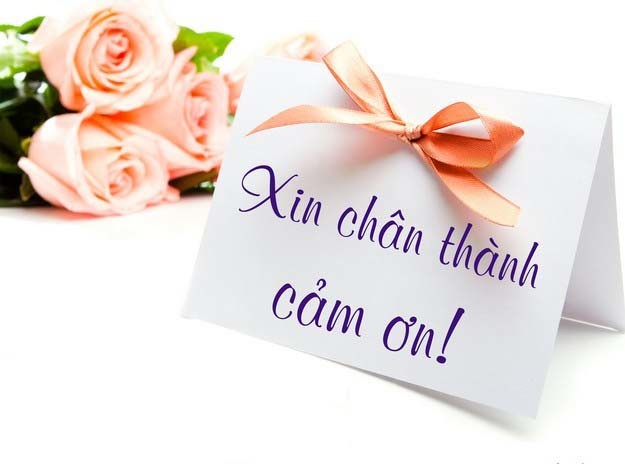